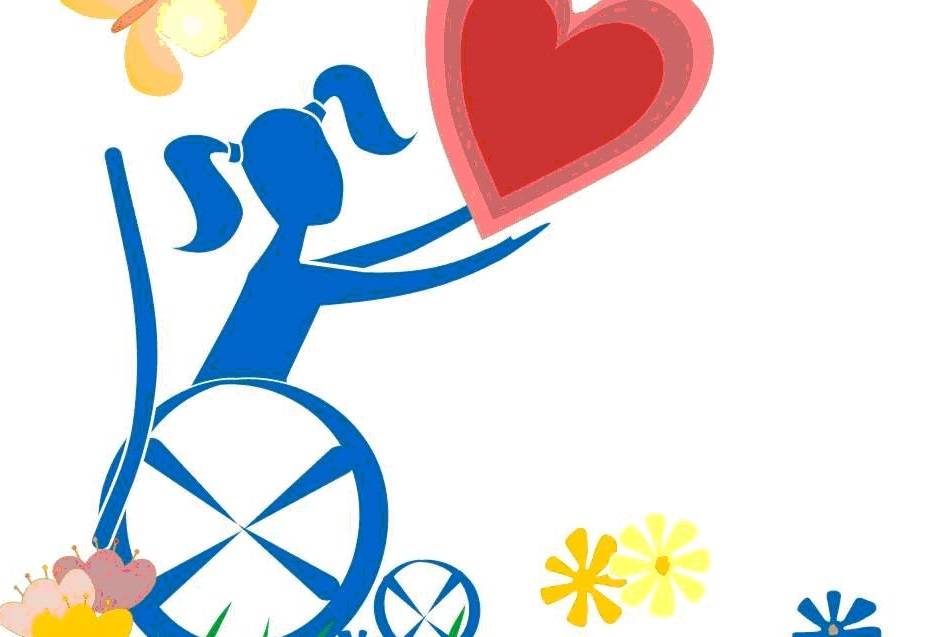 Виртуальная выставка 
для среднего школьного возраста
ЭРА 
МИЛОСЕРДИЯ
МБУК «ЦБС» г.Гуково
Детская библиотека № 5
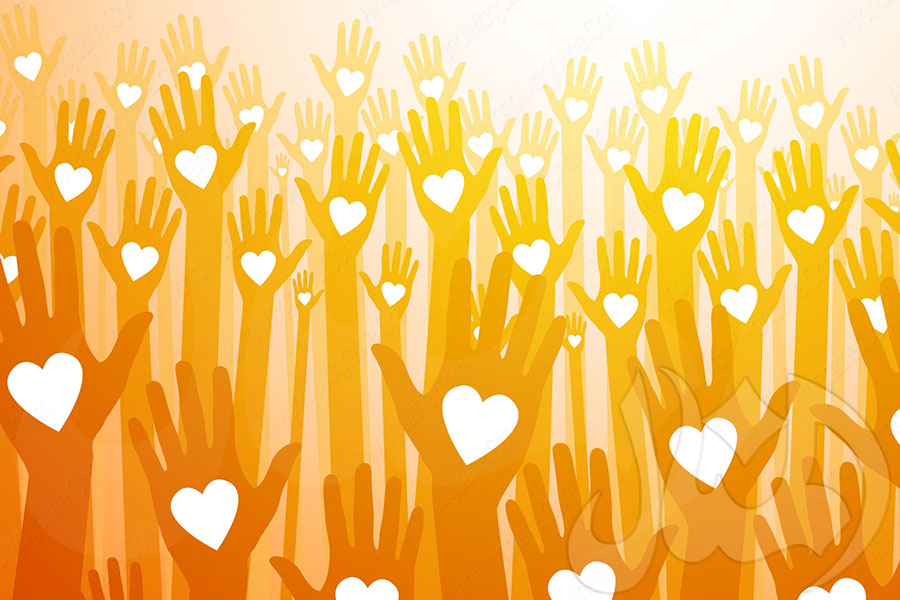 Доброта - это то, что может услышать глухой и увидеть слепой",
 - написал однажды Марк Твен. 

С этим трудно не согласиться. Все люди на земле нуждаются и в милосердии, и в любви... Но особенно необходимы тепло и участие тем, кто, по каким-то причинам, лишен возможности слышать звуки, различать цвета и вообще полноценно воспринимать наш прекрасный мир, те, кто по каким-то причинам не может бегать и прыгать, прикован к инвалидной коляске или не может делать то, что делают все люди.
ДБ № 5 г. Гуково
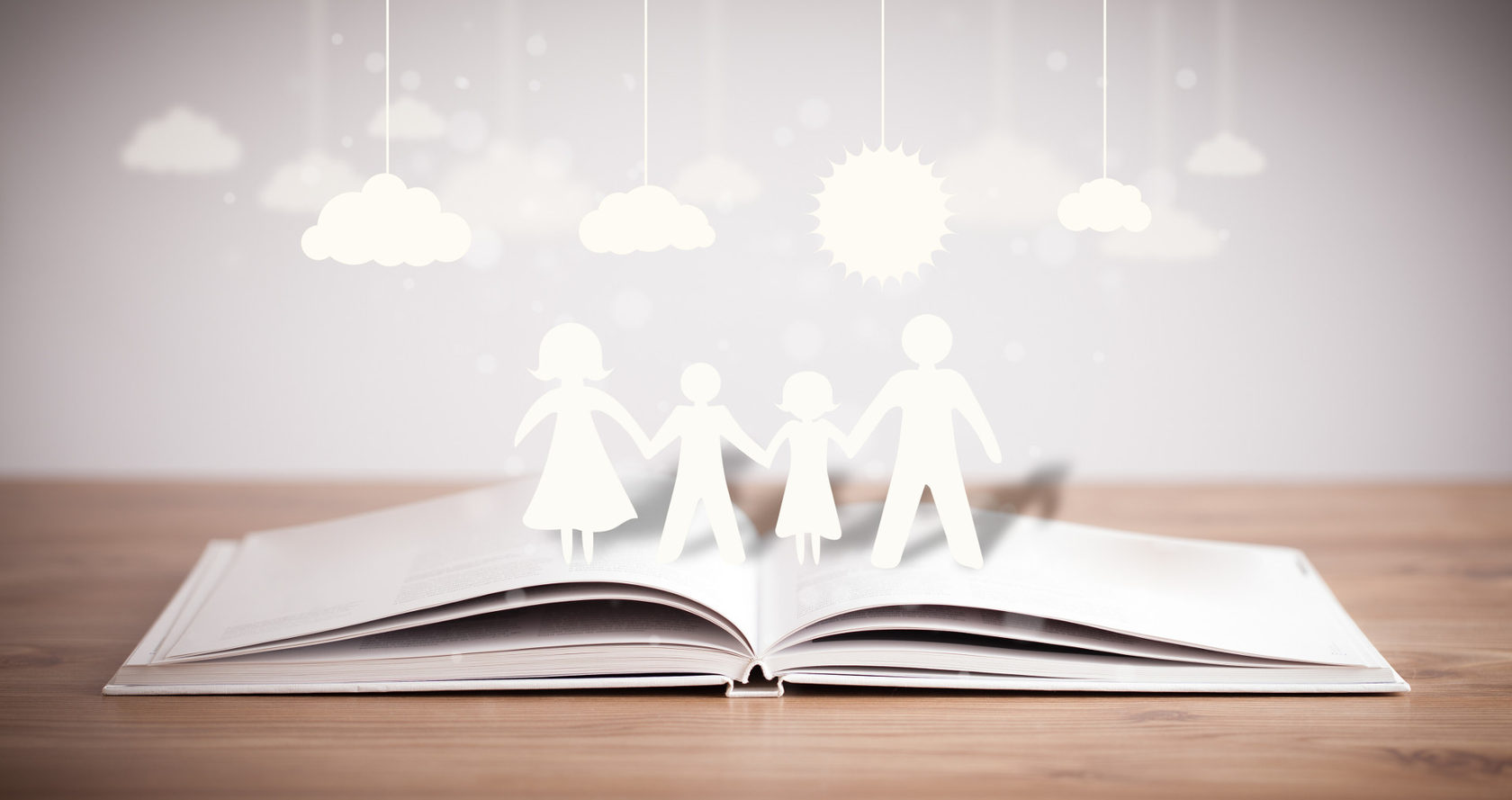 Сегодня мы хотим представить вашему вниманию обзор книг для детей, в которых рассказывается о непростой жизни людей с ограниченными возможностями здоровья.
Читать их непросто, но стоит попробовать, хотя бы для того, чтобы стать добрее и терпимее. А ещё для того, чтобы научиться радоваться каждому дню жизни. Это умение отличает людей, которые по разным причинам ограничены в возможностях, доступных любому здоровому человеку. 
У них стоит поучиться таланту стойкости и позитивного отношения к миру, который, к сожалению, не всегда добр.
ДБ № 5 г. Гуково
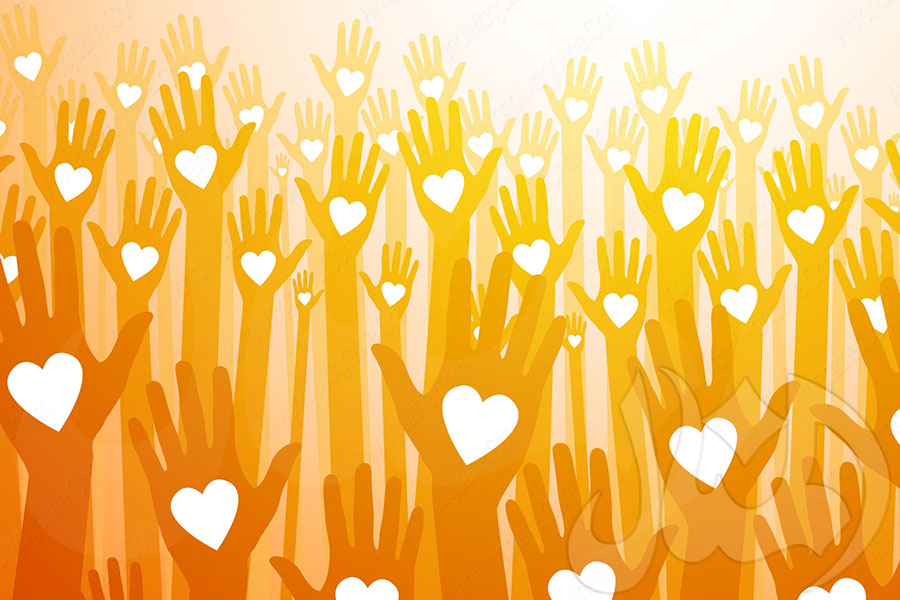 Тургенев, И. Муму / Иван Тургенев.- Москва: Омега, 2016.-130с. – (Школьная библиотека).
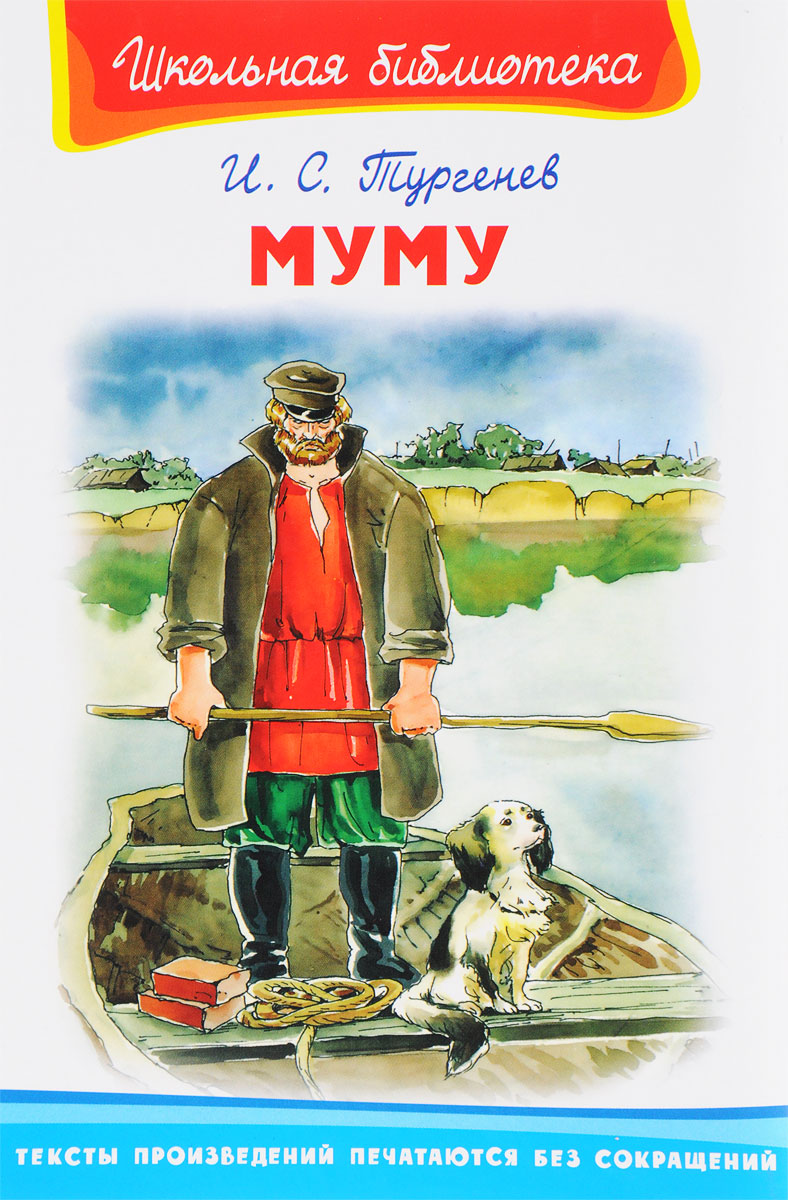 Тургенев одним из первых  стал  писать о людях, как сказали бы  сейчас, с физическими ограничениями, не просто как о несчастных существах, заслуживающих сострадания, но как о полноценных героях.
 Всем известный Герасим, герой «Муму» - инвалид от рождения. Он не слышит и не может говорить. но при этом природа наделила его огромным ростом, крепким телосложением и добрым сердцем.
ДБ № 5 г. Гуково
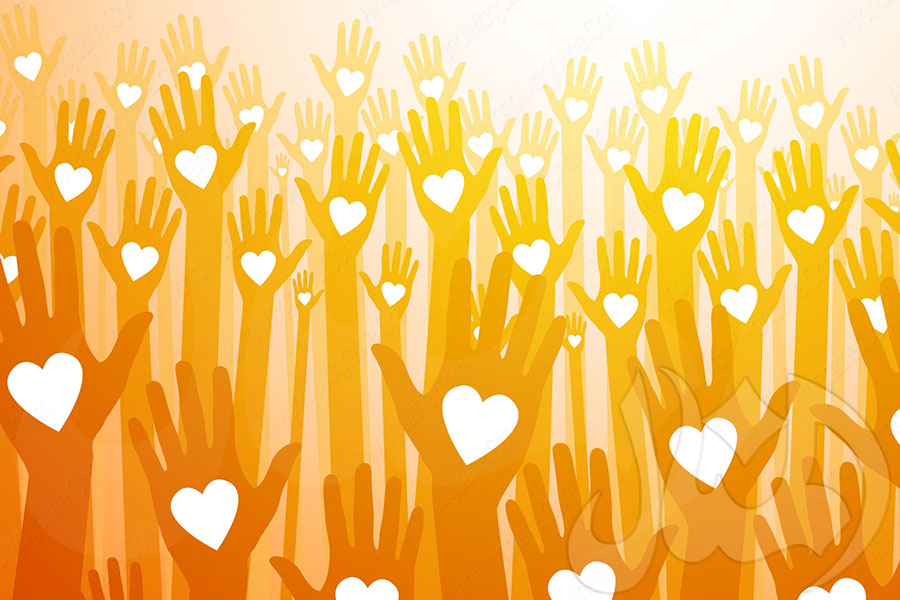 Короленко, В. Слепой музыкант / Владимир Короленко.- Москва: АСТ: Астрель, 2011.- 288 с.
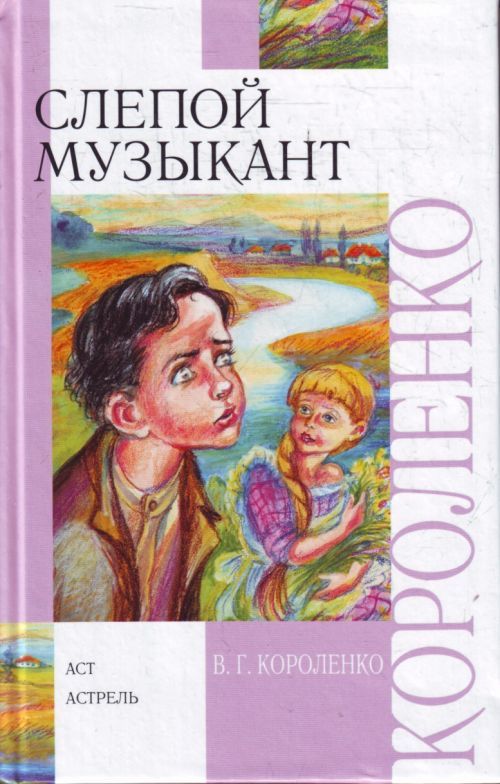 Герой повести - слепой от рождения мальчик - не замкнулся в себе, не воспринял свою слепоту как несчастье, а с помощью заботливых родных и друзей смог выбрать жизненный путь и стать знаменитым музыкантом.
ДБ № 5 г. Гуково
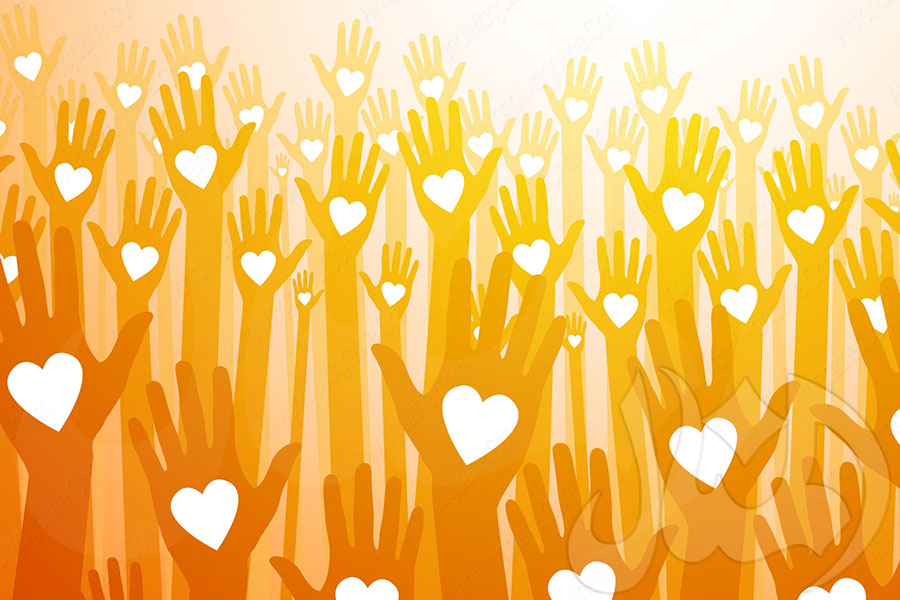 Полевой, Б. Повесть о настоящем человеке / Борис Полевой. - Москва: АСТ, 2019. - 352 с. – (Классика для школьников).
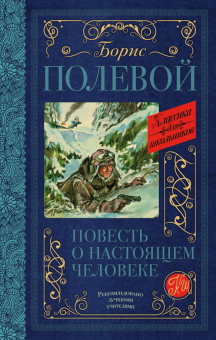 История о Герое Советского Союза, лётчике Алексее Маресьеве, самолёт которого был сбит в воздушном бою. Лётчик оказывается в лесу без еды и воды, а позже, в госпитале, ему ампутируют обе ноги. Но это не мешает Маресьеву вернуться к прежней жизни и продолжить летать на самолёте-истребителе.
ДБ № 5 г. Гуково
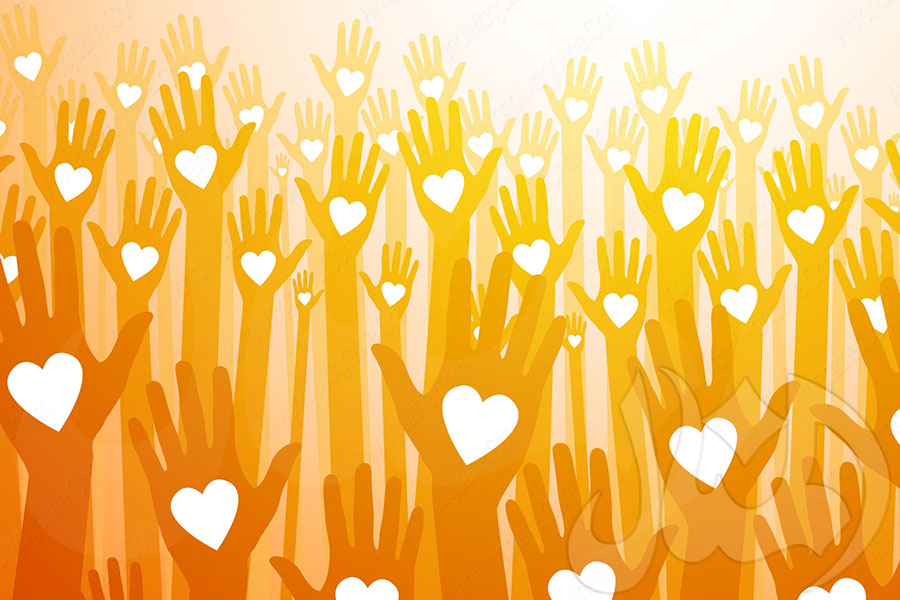 Лиханов, А .Солнечное затмение: Повести
/ Альберт Лиханов.- Москва: Эксмо, 2011.- 576 с.
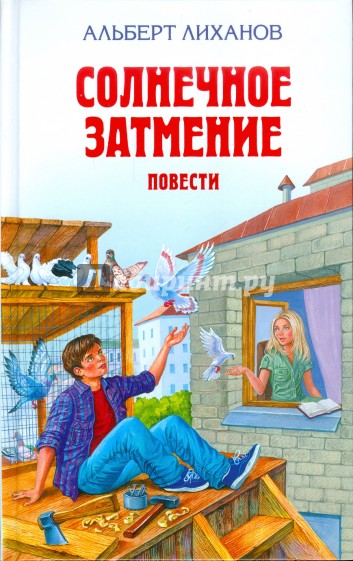 Девочка в инвалидной коляске, Лена, живет по суровым правилам, составленными в интернате- нам ничего не положено, и жалеть нас не надо. Но все меняется после встречи с Федором. Знакомство и дружба с мальчишкой-голубятником, романтиком и мечтателем, помогает ей по-новому увидеть окружающий мир, узнать, что и у здоровых людей тоже есть жизненные проблемы. Благодаря оптимисту Федору, она учится искать себя и свое место среди людей.
ДБ № 5 г. Гуково
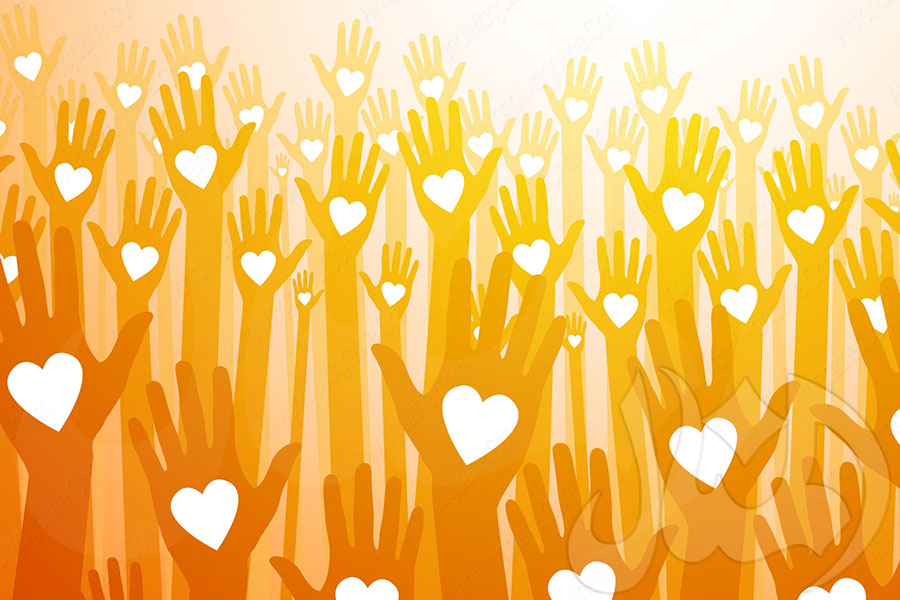 Крапивин, В.  Та сторона, где ветер / Владислав Крапивин. - Москва: Дет. лит., 2012. - 384 с. -(Школьная библиотека).
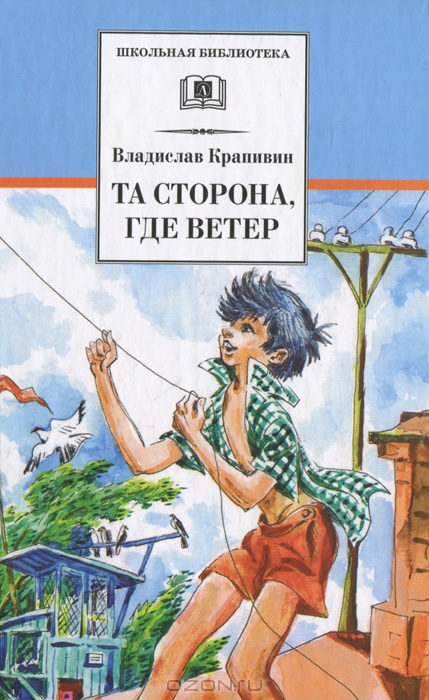 Повесть рассказывает историю слепого мальчика Владика, который потерял зрение, спасая котенка . Твердость характера и верность друзей помогают ему преодолеть недуг. 
В повести множество приключений - от поединков воздушных змеев до увлекательного путешествия на самодельном фрегате «Африка».
ДБ № 5 г. Гуково
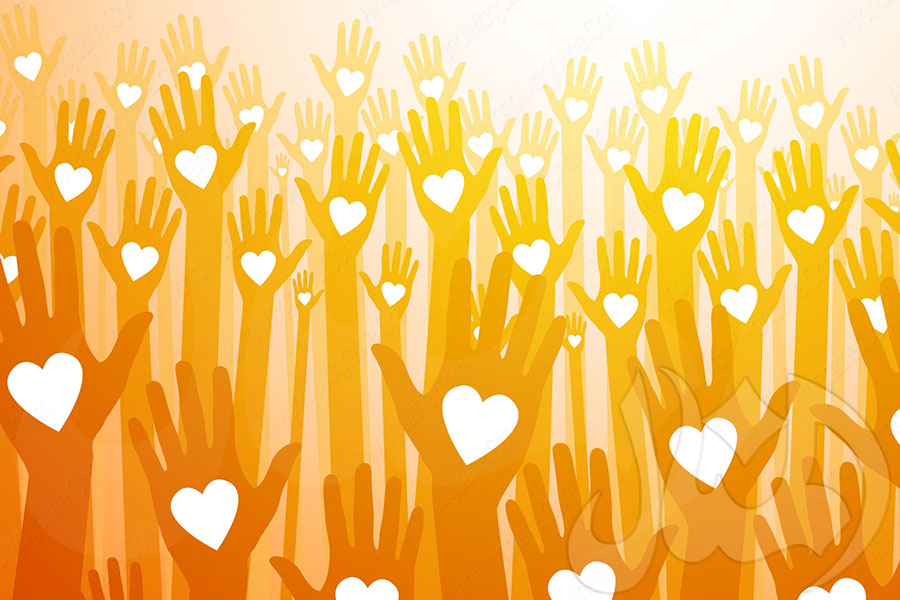 Крапивин,В. Самолет по имени Сережка / Владислав Крапивин. - Москва: АСТ, Люкс, 2005. - 240 с.- (Любимое чтение).
Мальчик, инвалид-колясочник, живет затворником в квартире бОльшую часть времени, за исключением тех редких дней, когда дворовые ребята  выносят его  на улицу. 
Ромка называет себя "балконным жителем" и мечтает о том, чтобы у него были здоровые ноги или чтобы у него появился настоящий друг, с которым он мог бы делиться своими переживаниями и фантазиями. И судьба подарила ему друга — Сережку, который умеет превращаться… в самолет! Вместе им предстоит пережить многое..
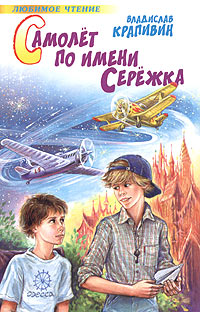 ДБ № 5 г. Гуково
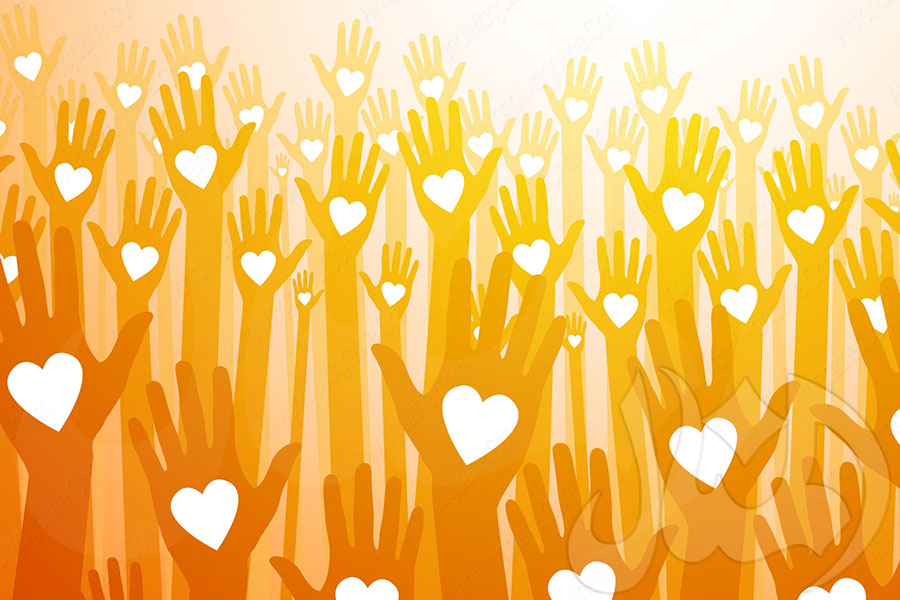 Маршалл, А. Я умею прыгать через лужи: Повесть / Алан Маршалл. - Москва: Дет. лит., 1987.- 270 с.
Автобиографическая повесть автора  рассказывает о мальчике, который перенёс полиомиелит и потерял возможность ходить. Алану повезло, что у него потрясающая семья, которые с детства помогли сформировать ему крепкий характер. Действительно, отец немного сомневается в нём поначалу. Он растил объездчика лошадей себе на смену, а как тут без ног? Но Алан доказывает ему, что упорство и поддержка позволяют преодолеть почти все трудности.
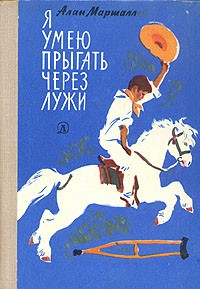 ДБ № 5 г. Гуково
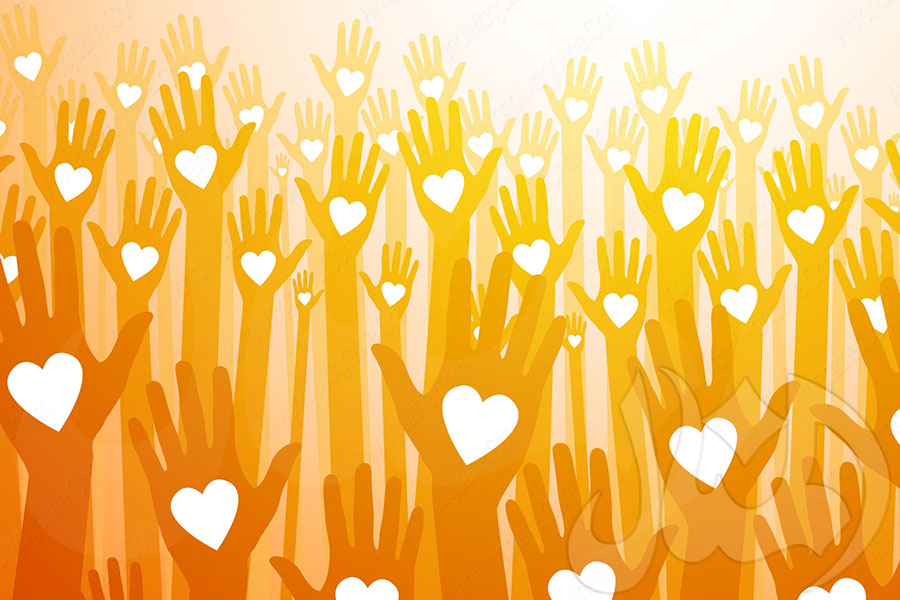 Литтл, Д. Неуклюжая Анна / Джин Литтл. - Москва: Центр Нарния, 2005.- 237 с.- (Тропа Пилигрима).
Главная героиня книги, Анна - неловкий, неуклюжий ребенок, посмешище дома и в школе. Свой особый, полный глубоких переживаний и серьезных размышлений мир она прячет глубоко внутри и от родителей, и от братьев с сестрами.Отец называет младшую дочку особенной. Она и впрямь особенная - её сердце полно любви, которую не замечает никто. И однажды происходит чудо…
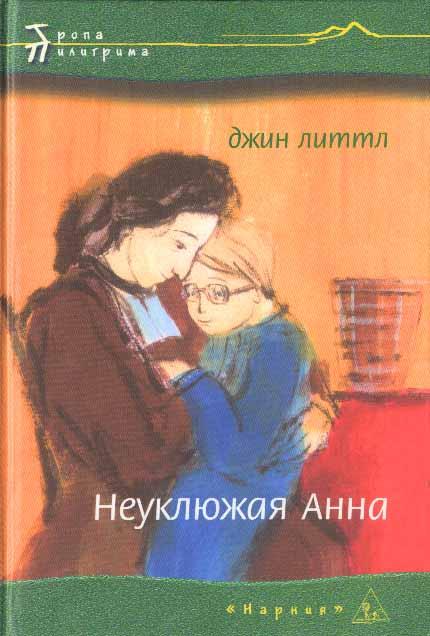 ДБ № 5 г. Гуково
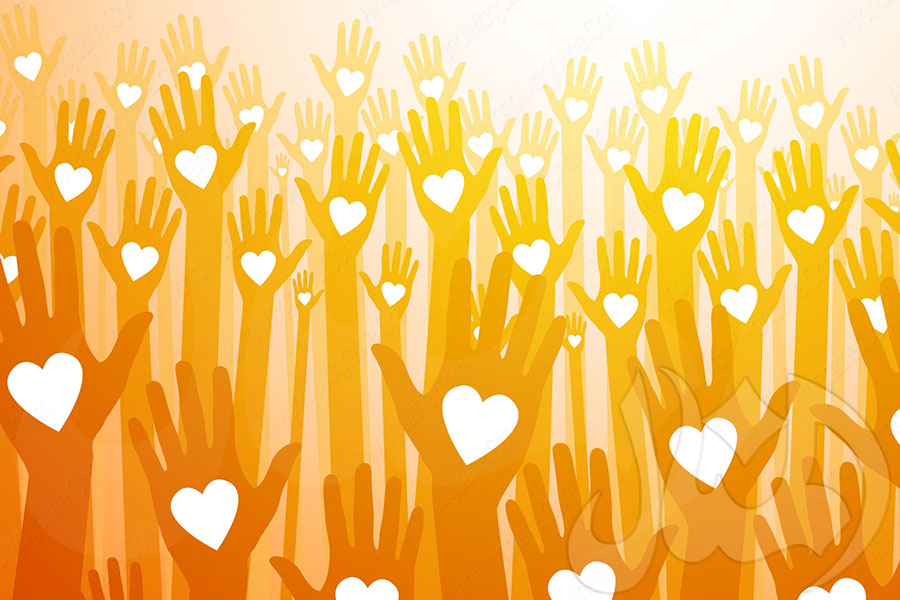 Литтл, Д. Слышишь пение? / Джин Литтл. - Москва: Центр Нарния, 2006. - 320 с.- (Тропа Пилигрима).
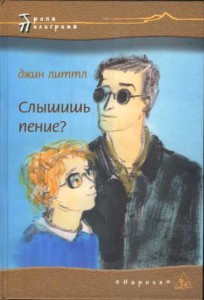 Вторая книга об Анне Зольтен, продолжение книги "Неуклюжая Анна". Теперь Анна уже подросток, а не маленькая девочка, которой постоянно необходимы защитники. 
Брат Анны вернулся с войны, потеряв зрение, ослепнув... Находясь в депрессии, он не хотел жить, но поддержка и помощь сестренки Анны возвращает его к жизни.
ДБ № 5 г. Гуково
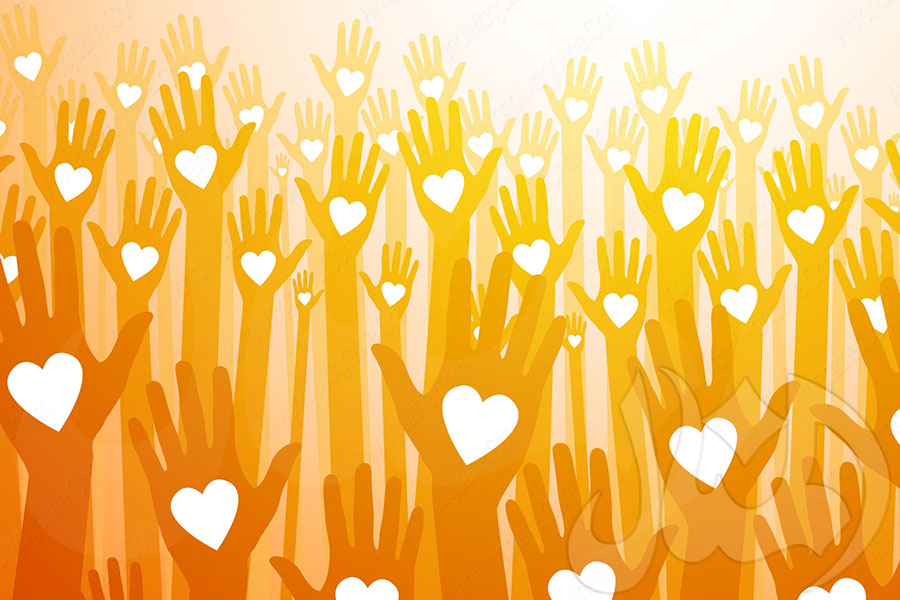 Бернетт, Ф.  Таинственный сад / Френсис Бернетт. – Москва : Астрель, 2004.- 319 с. -(Любимые книги девочек).
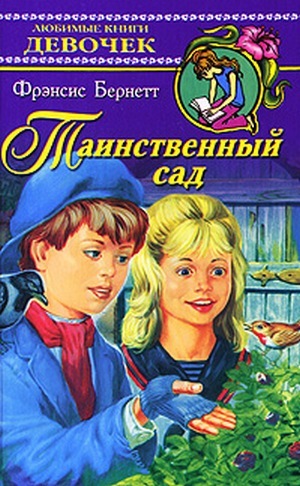 Осиротевшая Мэри Леннокс  приезжает в Англию к дяде, который не обращает на нее внимания.
От скуки, Мэри начинает исследовать огромный особняк дяди. В одной из спален, она находит ключ от таинственного заброшенного сада. И узнает страшную тайну. 
Мальчик по имени Колин, о существовании которого знают только дядя и прислуга, живет в одной из комнат особняка. Он тяжело болен, не может ходить и никогда не выходит за пределы своей комнаты. Дружба Колина и Мэри совершает большое чудо. Прогулки в саду исцеляют Колина.
ДБ № 5 г. Гуково
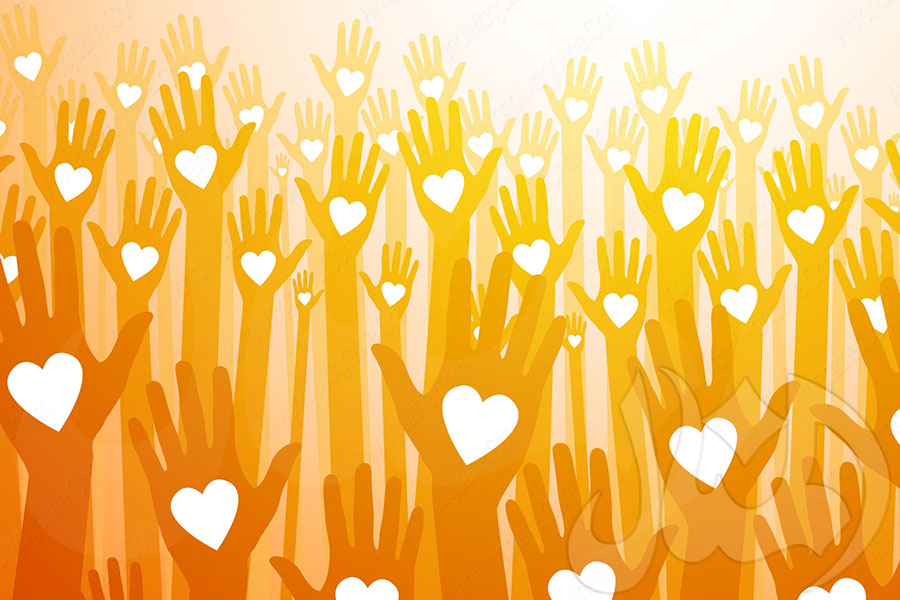 Базен, Э.  Встань и иди / Эрве Базен. - Москва: Молодая гвардия, 1965. - 319 с.
Роман  о французской девочке- подростке, попавшей под бомбёжку во время войны. Она обречена, её возможности теперь ограничены, но она  всеми силами борется за жизнь. И её цель - прожить как можно больше, хотя бы на один день, и не показать, как ей тяжело даётся каждый шаг. 
 Она прикована к инвалидной коляске, но мужественно борется с недугом, да еще и старается помочь другим. Однако, это оказывается не нужным в обществе, где каждый сам за себя.
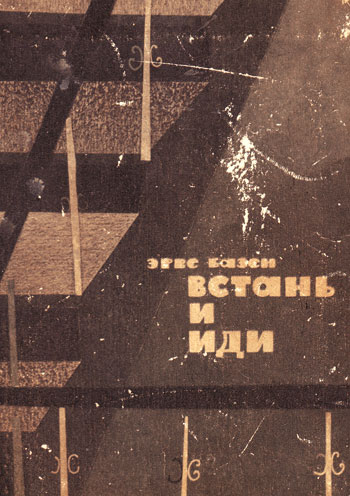 ДБ № 5 г. Гуково
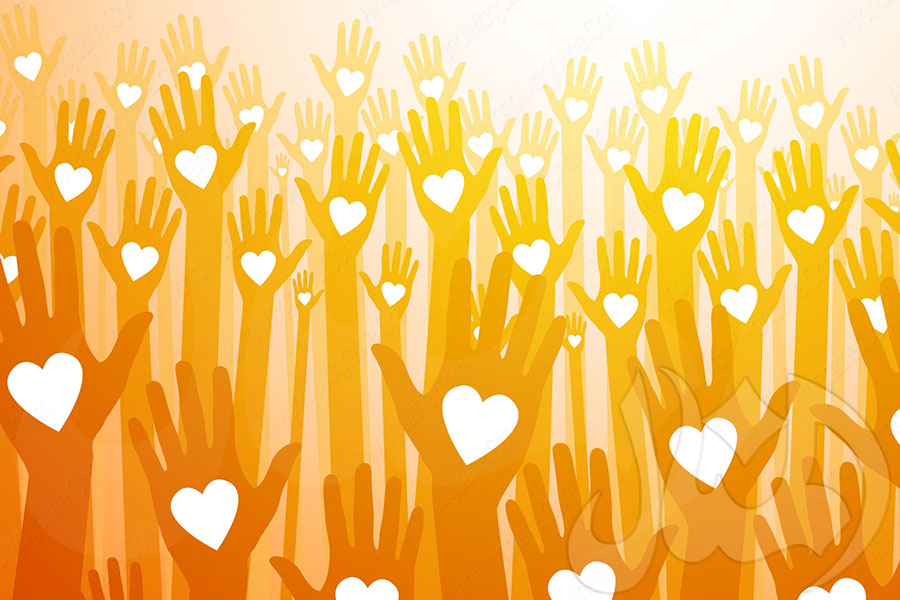 Думбадзе, Н. Я вижу солнце / Нодар Думбадзе. – Москва : Дет.лит., 1983. - 158с.
В горной грузинской деревушке живет мальчик Сосо. У него, после смерти родителей осталась только тетка. 
Июнь 1941го. Односельчане уходят на фронт. Все тяготы войны ложатся на плечи женщин и детей. В этот период Сосо и его тетю поддерживает Хатия, ровесница Сосо, слепая от рождения девочка. Вместе со всеми она ходит  в школу, возделывает поле, убирает грузинский чай. Она мечтает прозреть, надеясь на слова доктора районной больницы, сказавший ее отцу, что есть возможность вылечить девочку, если она увидит солнце.
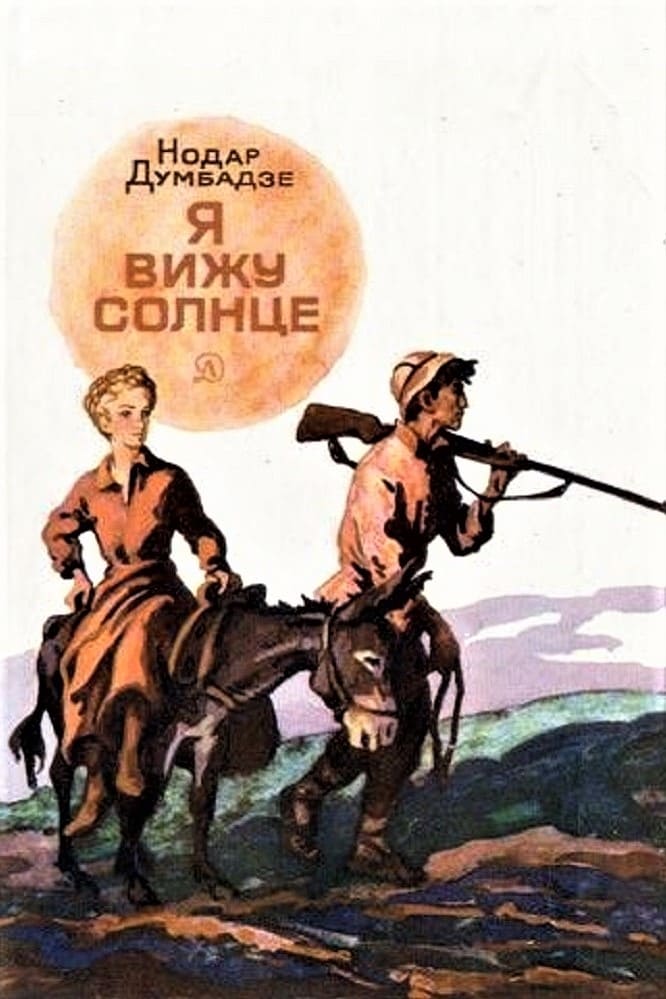 ДБ № 5 г. Гуково
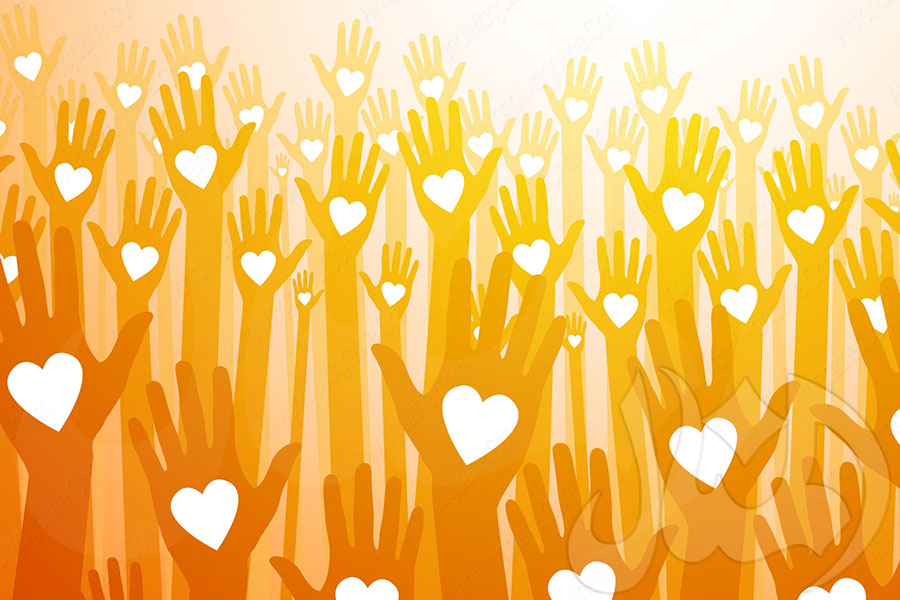 Эльф, Р. Синий дождь / Рина Эльф//Заветная мечта 07. Избранное: Повести.- Москва: Заветная мечта, 2008.- С. 131--177.- (Книги заветной мечты).
Главная героиня повести-  маленькая Саша, которая очень хочет научиться разговаривать. «..когда ей не было трёх лет, её очень испугал пьяный тракторист, переехавший на её глазах перебегавшую дорогу собаку, и с тех пор Саша молчала». То есть, вообще никаких звуков не издавала, «даже плакала всегда молча». Она живёт в своём мире, сторонясь и детей, и взрослых. Но есть рядом неравнодушный, добрый человек и он делает всё, чтобы Саша вновь заговорила…
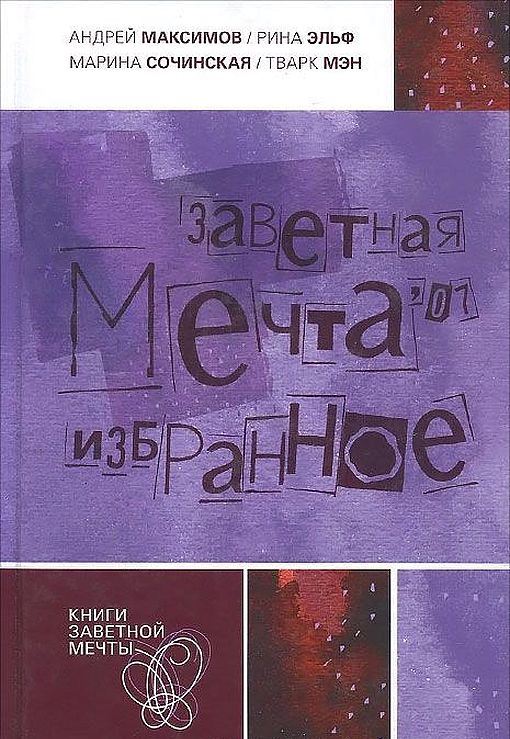 ДБ № 5 г. Гуково
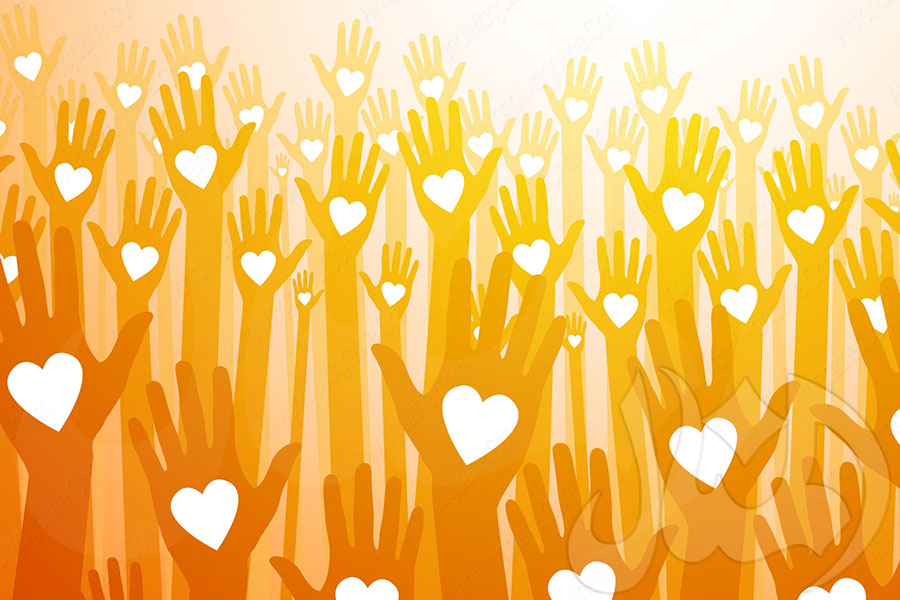 Самарский, М. Радуга для друга/Михаил Самарский.-Москва:Эксмо,2017.-256 с.–(Лучшие книги для подростков).
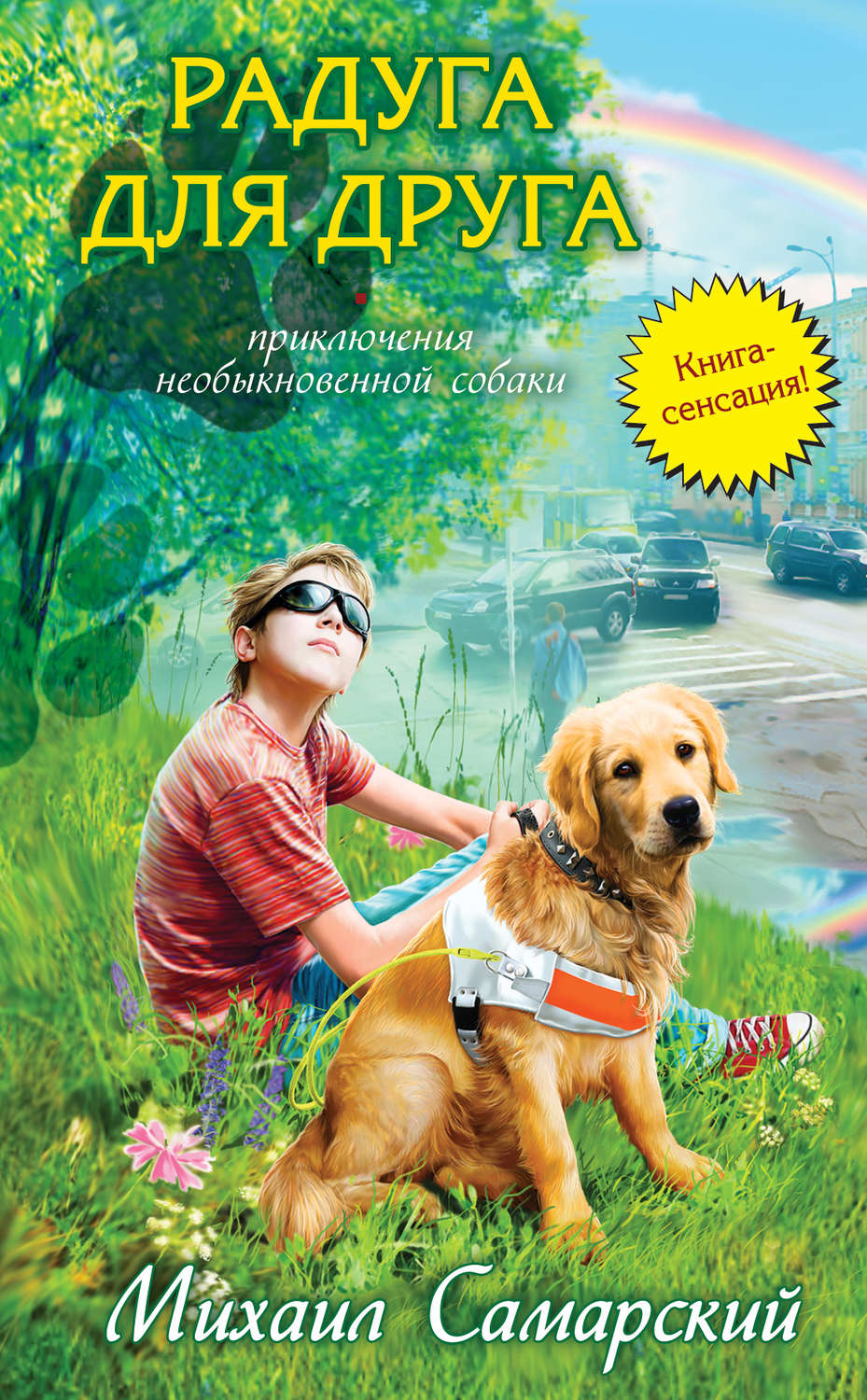 Это не просто повествование о дружбе лабрадора Трисона и слепого мальчика Сашки, это - повесть о нас и о тех, кто в нашей суетной жизни оказывается бок о бок с нами и на кого мы так часто просто не обращаем внимания... А преданная собака-поводырь способна, оказывается, услышать заветные мечты друга и даже подарить ему самую настоящую радугу.
ДБ № 5 г. Гуково
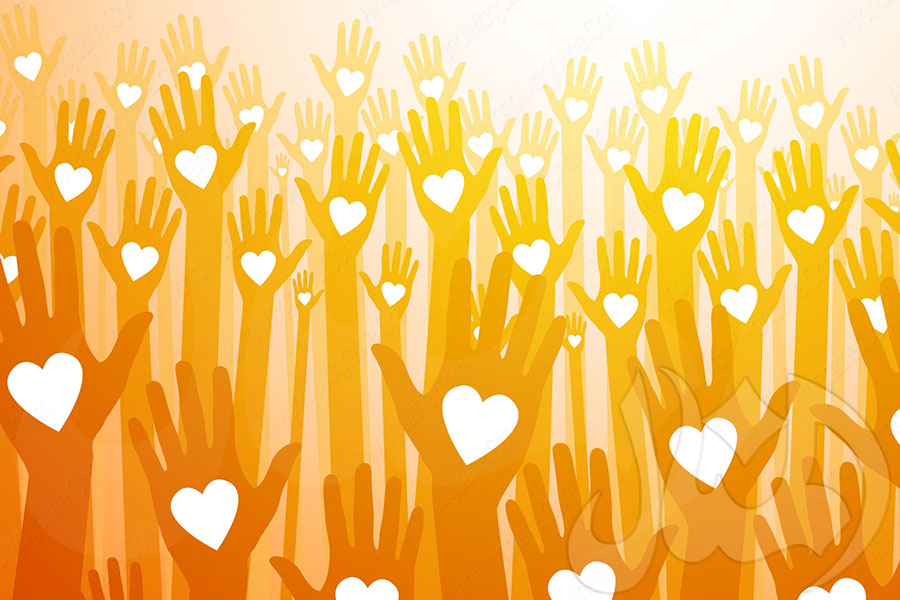 Кузнецова, Ю. Выдуманный жучок / Юлия Кузнецова. – Москва : КомпасГид, 2016. - 144 с.
Главная героиня, Таша, очень больна.  В голове ее шунт. Этот шунт у нее с рождения, но она растет, и шунт приходится менять, поэтому девочка с мамой периодически ложится в нейрохирургическое отделение на повторные операции. Как живут больные дети в этом отделении? Непросто.
В трудные минуты Ташу выручает жучок, которого она придумала.
Он появляется когда надо  принять какое-то решение, или сделать что-то важное для себя и для себя и для окружающих, и становится для девочки настоящим другом и советчиком.
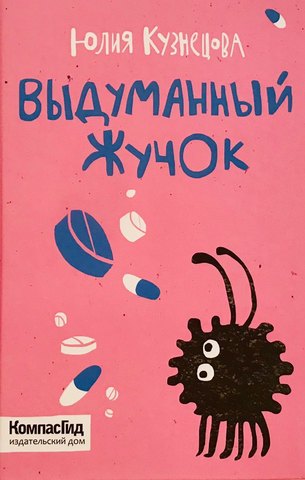 ДБ № 5 г. Гуково
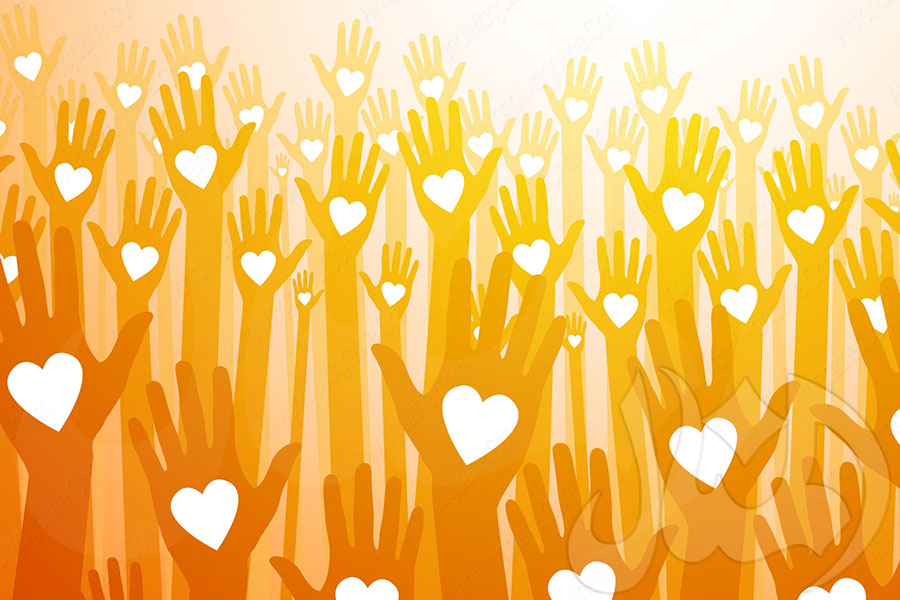 Паласио, Р. Чудо / Рива Паласио. – Москва : Розовый жираф, 2017.- 425 с.
Август Пулман пришел учиться в пятый класс .Желающих дружить с  Августом не так много: ведь у этого десятилетнего мальчишки совершенно необыкновенное лицо. Из-за сложного комплекса врожденных аномалий оно больше похоже на страшную маску; и то, что Август вообще живет, — настоящее медицинское чудо. С чем он столкнется в школе — об этом, можно догадаться: дети бывают жестоки. Эта книга не только об особенном ребёнке и жизни вокруг него. Это в первую очередь история об эмпатии, о человечности и о справедливости.
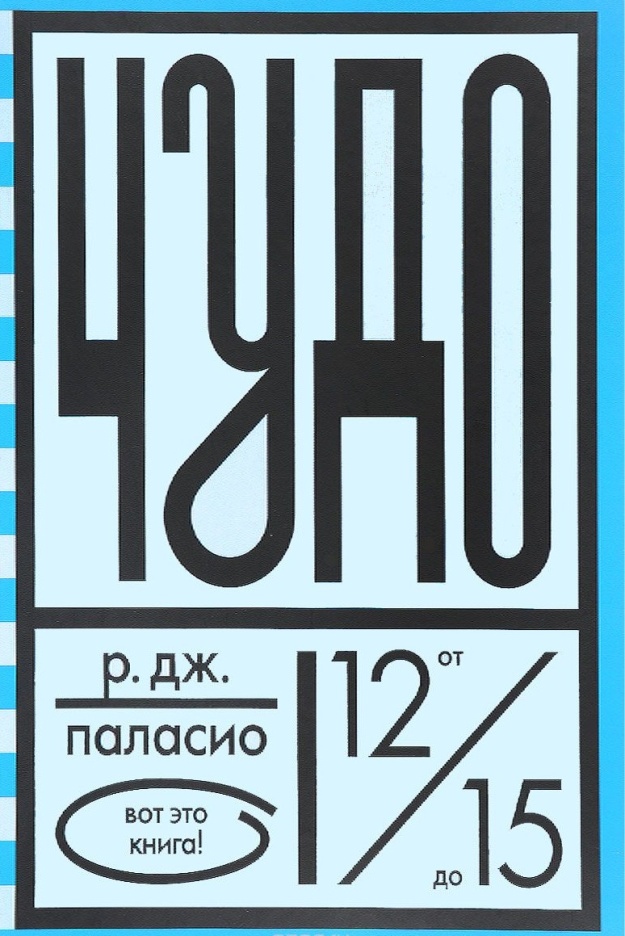 ДБ № 5 г. Гуково
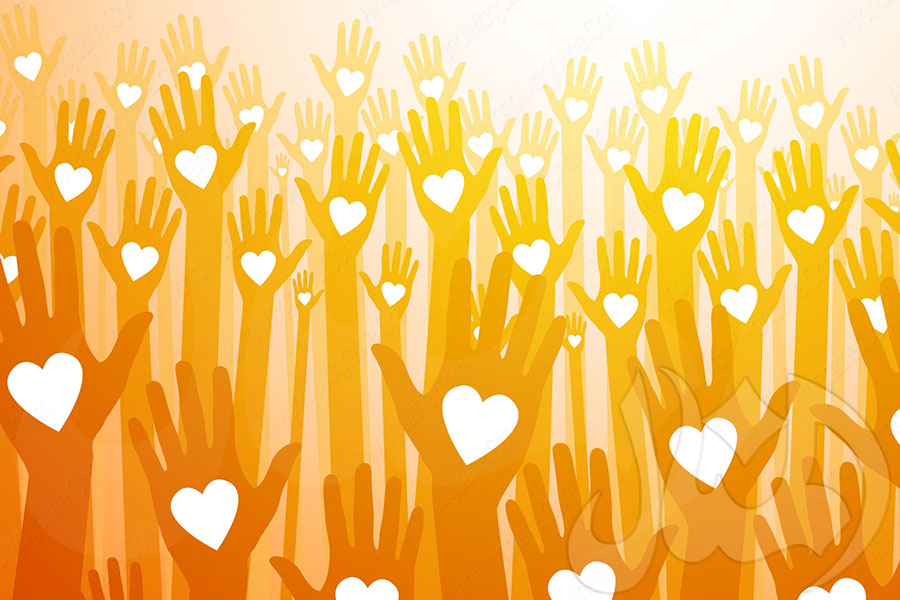 Все, представленные книги вы можете найти в нашей библиотеке по адресу:

Г.Гуково, Ростовская обл.
Пер. Волжский, 1

ДЕТСКАЯ БИБЛИОТЕКА№ 5
ДБ № 5 г. Гуково